زیرەکی
زيرةكى ضةمكيَكى ئالَؤزو بةرفراوان و هةمة لايةنة، بةقةد بةرفراوانى و ئالَؤزى ثرؤسة عةقلَيانة كة بةشدارى تيَدا دةكةن، زيرةكى ضةمكيَكى شاراوةو ناوةكية و لة ريَطايةوة وةسفى رةفتارو هةلَس و كةوتة دةرةكييةكانى ثيَدةكةين . زيرةكى ضةمكيَكى رووتة (مجرد) و ناتوانين لةريَطاى هةستةوةرةكانةوة دركى ثيَبكةين، بةلَكو لة ريَطاى شويَنةوارو كاريطةريةكانيةوة كة لة هةلَس و كةوت و رةفتارى كةسةكاندا بةرجةستة دةبيَت، هةست بةبوونى دةكةين . بؤ نموونة ( كاتيَك دةلَيَين ية كيَك زؤر زيرةكترة لة يةكيَكى تر ، ماناى ئةوةية كة ئةو كةسة زؤر زيرةكة زؤربةى كات كارو ضالاكييةكانى سةركةوتوو و كاريطةرن و بة شيَوةيةكى زيرةكانة و زؤر بة وردو ديقةت و لة ماوةيةكى كةمدا جيَبةجيَيان دةكات ) .
پێناسەی زیرەکی
ضةندين ثيَناسة و راو بؤضوون لةسةر زيرةكى هةية هةريةكة لة زاناكان بة جؤريَك لة جؤرةكان ثيَناسةى دةكةن، بةلاَم طشتيطيرترين ثيَناسة بؤ زيرةكى بريتيية لة ( توانستيَكى عةقلَيي و هزريية سةرضاوةكةى بؤماوةيية، بة لاَم تواناى طةشةكردن و ثيَشكةوتنى هةية ).
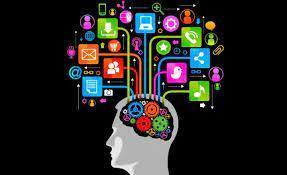 گەشەکردنی زیرەکی
زيرةكيش وةكو هةموو دياردةكانى تر طةشة دةكات، واتا كاتيَك مندالَيَك لة دايك دةبيَت زيرةكى و تواناى بيركردنةوةى و تيَطةيشتنى سنوردارةو رؤذ لة دواى رؤذ ريّذةو برى زيرةكييةكةى زياد دةكات. زانايان ضةندين تويَذينةوةيان لة سةر ئةم بابةتة كردووة يةكيَك لةم تويَذينةوانة تويَذينةوةكةى زانا (بيركلى ) بوو كة ضاوديَرى ضؤنيةتى طةشةكردنى زيرةكى (60) مندالَى شيرة خؤرى كرد و بةردةوام ريَذةى زيرةكييان ديارى دةكرد تا تةمةنيان طةيشتة قؤناغي كاملَى.
گەشەکردنی زیرەکی
دةرئةنجامى تويَذينةوةكة ئاماذة بؤ ئةوة دةكات كة زيرةكى بة شيَوةيةكى جيَطير لة نيَوان سالَةكانى (3 – 12) سالَ لة دواى سالَ زياتر طةشة دةكات و تا تةمةنى مندالَةكة طةورة بيَت ئةوا ريَذةى زيرةكيةكةشى زياتر دةبيَت, بةلاَم كاتيَك تةمةنى دةبيَت بة (12) سالَ  ئةوا وردة وردة ريَذةى زيرةكى و طةشةكردنى كةم دةبيَتةوة، تا دةطات بةتةمةنى (21) سالَى كة لةم تةمةندا هيض طؤرانكاري و زيادبوونيَك روونادات.
گەشەکردنی زیرەکی
كةواتة زيرةكى بة ثيَ تةمةن زياد دةكات، هةر ئةم زيادبونةش بوو ثالَي بة زانا (بينية) نا كة تةمةنى عةقلَى  وةك يةكةيةك بؤ ثيَوانةكردنى زيرةكى بةكار بيَنيَت. هةروةها ريَذةى زيرةكى لة ريَطاى دابةشكردنى تةمةنى عةقلَى لةسةر تةمةنى كاتى دياريكرد. واتا ئةو مندالاَنةى كة تةمةنى عةقلَييان يةكسان بوو بةتةمةنى كاتيان ئةوا ريَذةى زيرةكيان مام ناوةند بوو، بةلاَم ئةوانةى كة تةمةنى عةقلَيان زياتر بوواية لة تةمةنى كاتييان ئةوا مندالَي زيرةك و بليمةت دةبوون، بة ثيَضةوانةشةوة ئةطةر تةمةنى عةقلَيان كةمتر بوو لة تةمةنى كاتيي ئةوا بة مندالَى دواكةوتوو بير كؤلَ دادةنريَت.
رێژەی زیرەکی          تەمەنی عقلی                   ١٠٠٪  
                             تەمەنی کاتی  (نمرەی زیرەکی تاک بەراورد لەگەڵ هاوتەمەنەکانی)
زیرەکی بۆماوەیی یان ژینگەیی
راو بؤضوونيَكي زؤر هةية لةسةر زيرةكى كة ئايا زيرةكى بؤماوةيية واتا مندالَ لة دايك و باوكى وةريدةطريَت لةريَطاى بؤهيَلةكان؟ يان وةرطيراوة لة ذينطة لة ميانةى رووبةرووبوونةوةى تاكةكان بؤ وروذيَنةرةكانى ذينطة هةرلةوكاتةى كة لةناو سكى دايكيةتى تاكاتى مردن؟ كاريطةرى بؤماوةو ذينطة لةسةر زيرةكى ريَذةكةى ضةندة؟ وةئايا دةتوانين زيرةكى بةرزبكةينةوة لة لاى مندالَ؟
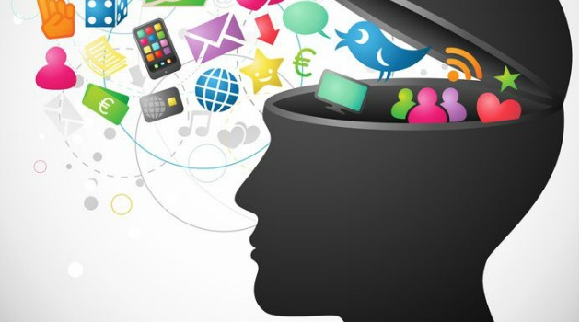 كاريطةرى بؤماوة لةسةر زيرةكى
هةولَى تويَذةران بؤ كاريطةرى بؤماوة لةسةر زيرةكى دةطةريَتةوة بؤ سالَي (1869) لةوكاتةدا كتيَبةكةى (جولتون) دةرضوو بةناونيشانى (العبقرية الوراثية ) ،كة دةريخست كةوا ثةيوةنديةكى ئةريَي هةية لة نيَوان زيرةكى مندالَ و زيرةكى دايك و باوك، وةزؤربةى تويَذينةوةكان ئةم راستيةيان سةلمادووة. وة لةطةلَ بوونى ئةم راستيانة ئةم ماناى ئةوة ناطةيَينيَت كةوا زيرةكى بؤماوةيي بيَت، بؤماوةيةكى باش ثيَويستى بة ذينطةيةكى لةبارة طونجاو هةية. تويَذةران هةلَسان بة ئةنجامدانى تويَذينةوةيةك بؤ سةلماندى بيروراكانيان ، ئةوةبوو تويَذينةوةيةكيان كرد( لة نيَوان دووانةى ليَكضوو كةلةهةمان ذينطةدا دةذيا لةطةلَ ضةند تاكيَكى تر كة هيض ثةيوةندييةكى خزمايةتى ثيَكيا ن نابةستيَتةوة وة لةيةك ذينطةدا دةذيان ).
كاريطةرى بؤماوة لةسةر زيرةكى
بيرؤكةى ئةم ليَكؤلَينةوةية بؤ ئةوةبوو كؤنترؤلَى هؤكارة بؤماويي و ذينطةييةكان بكات بؤ زانيني كاريطةريةكةيان لةسةر زيرةكى. بيَطومان دووانةى لةيةكضوو بةشدارن هةرلةوكاتةى كةلةيةك بؤهيَل ثيَكهاتوون لةهةمووسيفاتة بؤماوةيي و توانا عةقلَيةكانيان دا، لةبةر ئةوة ثيَويستة ئةطةر جياوازى هةبيَت لة ثلةى زيرةكيان هؤكارةكةى بريتي بيَت لة ذينطة، هةروةها جياوازى ئةطةر هةبيَت لة نيَوان تاكة جياوازةكان ثيَويستة بطةريَتةوة بؤ هؤكارى بؤماوةيي ضونكة لة هةمان ذينطةدا ذياون. 
وةليَكؤلَينةوةكان ئةمةى دةرخست كة زيرةكى بة بةشيَكى كةم دياري دةكريَت لة ريَطاى بؤماوة .
كاريطةرى ذينطة لةسةر زيرةكى
لة ريَطاى ئةو تويَذينةوانةى كة زانا (جوتسمان ) ئةنجامى دا لةسةر جياوازى ثلةى زيرةكى لة نيَوان ثيَست رةشةكان و سثي ثيَستةكانى ئةمريكا، بة شيَوةيةكى طشتي دةطةريَـتةوة بؤ كاريطةرى بيَ بةشبوون يان زيانةكانى ذينطة كة رةش ثيَستةكان رووبةرووى دةبوونةوة هةر لة كاتى لة دايكبوونةوة تا دوا قؤناغةكانى تةمةن . 
وةزؤربةى ليَكؤلَينةوةكان ئاماذة بؤ ئةوة دةدةن كة تا تةمةنى دوو سالَي جياوازى نية لة نيَوان سثي ثيَست و رةش ثيَستةكان لة ثلةى زيرةكى دا ، وةهةنديَكى تريان دةلَيَن تا تةمةنى سيَ سالَيش جياوازى ديار ناكةويَت لة نيَوانيان. ئةمةش ئةوة روون دةكاتةوة كةوا جياوازى لة ثلةى زيرةكى لة نيَوان ئةم دوو كؤمةلَةيةدا دةطةريَتةوة بؤ كاريطةرى ذينطة ضونكة هةريةكةيان لة ذينطةيةكى جياوازدا ذياون، جياوازيةكةى ناطةريَتةوة بؤ كاريطةرى بؤماوة.
هۆکارەکان
زانا (هب) واي بؤ دةضيَت كةوا زيرةكى طةشة دةكات لة ريَطاى ثشت بةستن بة كؤمةلًيًك هؤكار كة ئةمانةن :-
دابين كردنى شارةزايي و وروذيَنةرة هةستية جؤربةجؤرةكان.
قؤستنةوةى كاتى طونجاو بؤ طةشةسةندنى توانا عةقلَية جياوازةكان.
دابين كردنى كةشيَك كة ثر بيَت لة ئارامى و دلَنيايي و ئازادى.